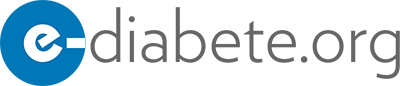 prochain cours
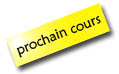 Session 14 OCTOBRE 2021:         

Heure………………………(GMT)

Lieu……………………………….….

Salle………………………………….
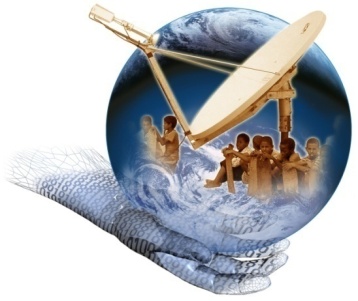 Le Dr LEYE nous fait partager son expérience sur le sujet répondra en direct à vos questions.
«Hyperglycémie au cours du syndrome coronarien aigu»Dr LEYE
Sénégal
Pour en savoir plus, visitez le site 
www.e-diabete.org
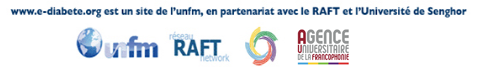